PHYSICS
The study of energy and matter and how they interact
Motion is observed when there is a change in distance between an object and a point in space.  Motion is a result of a change in energy of an object.
Motion can be measure by the distance an object travels in a specific amount of time. (velocity)
Calculations can be done with the equation:
v  =  d / t                    the base units are        						  meters/second
Uniform motion
When an object is traveling in a straight line at a constant speed.
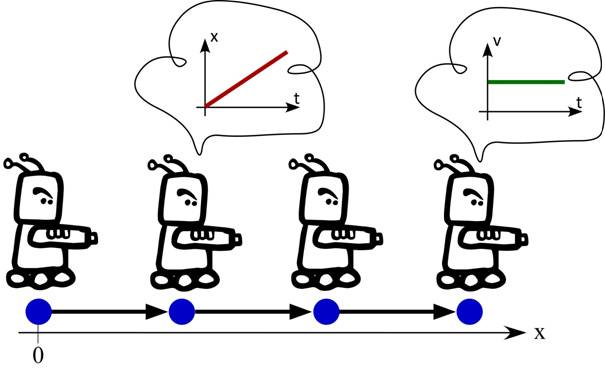 Average velocity
Vavg be calculated by using the total displacement and total time of motion.
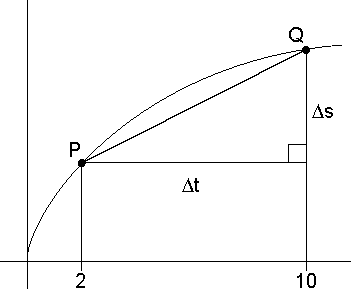 Instantaneous velocity
The speed of an object at any one point in time.
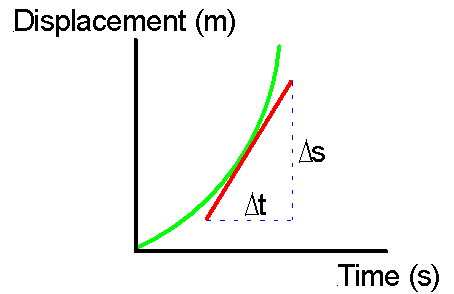 Graphing
Motion can also be demonstrated by graphing.
Using a table of distances and corresponding times we can make a
graph showing motion.
Uniform motion
produces a straight
line of best fit on a
distance – time graph.
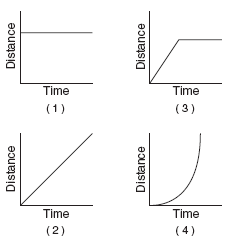 Graph B
Graph C
Graph A
Distance
   (m)
Distance
   (m)
Distance
   (m)
Time
   (s)
Time
   (s)
Time
   (s)
Graphing Motion
All graphs represent uniform motion.
Graph A is an object traveling away (positive velocity)
Graph B is an object traveling towards or backwards (negative velocity)
Graph C is an object at rest.
Slope
on a distance-time graph can be found for the line of best fit.
The slope is rise divided by run; or distance divided by time. (speed).
Find slope between two chosen points on the line of best fit.
Slope = rise/run
Slope = d2 – d1/ t2 – t1
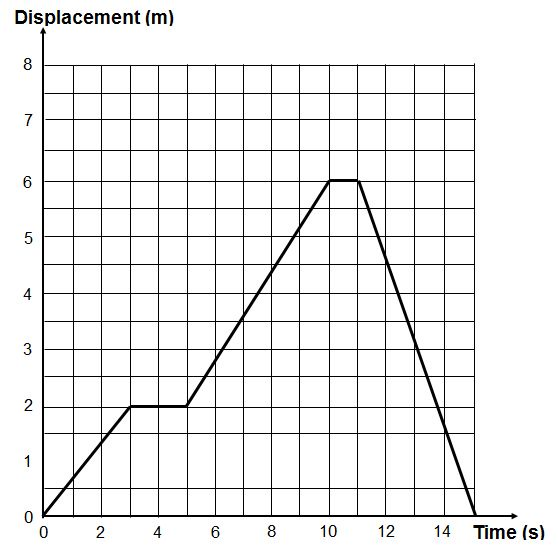 Create a story for the graph here.

Include velovities.